CUSIP 101: Back to Basics
April 26th, 2017
CUSIP ®  Committee on Uniform Security Identification Procedures. CUSIP is a registered trademark of the American Bankers Association. CUSIP Global Services is managed on behalf of the American Bankers Association by S&P Global Market Intelligence.
1
Back to Basics: Agenda
History of CUSIP
CUSIP Global Services Today
A World of Standards
Processes and Procedures

Protecting the Data

Data Distribution 

A Glimpse of the Future
2
History of CUSIP: Let’s Go Back to 1964…
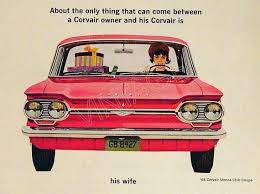 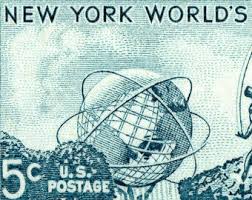 First class stamp: 5c
Average New Car: $3,500
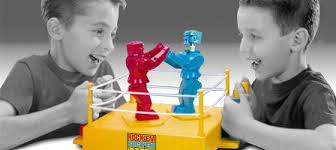 Hot New Toy
3
History of CUSIP: A Timely Origin
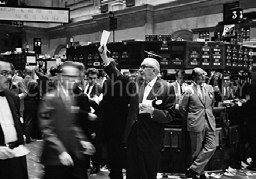 DJIA Year-End Close: 874
Federal Spending: $118.53B
Federal Debt: $316.1B
With increased trading volume, manual transfer of physical stock certificates overwhelms the system
NYSE begins to close every Wednesday; early on other days for back offices to catch up
Outdated procedures lead to…modernization
4
History of CUSIP: Order From Chaos
NYCHA tasks ABA with creating a system to…
Uniquely identify each current and future security
Be imprinted on all new certificates in a uniform position
Be machine-readable to facilitate electronic processing
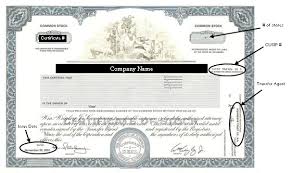 CUSIP Identifier
5
History of CUSIP
Recognition of CUSIP’s value
“The CUSIP system represents the foundation of the program to improve the speed and accuracy in the processing of securities and the transactions involving them. We urge you to build upon that foundation as quickly as possible and again congratulate all of the organizations and individuals who participated…for their noteworthy achievement.”			- SEC Chairman Hamer Budge, 1969
To the extent that CUSIP was written into any rules and regulations over the years, it was a recognition of its success – not a cause of its success
6
History of CUSIP: Meeting the Markets’ Needs
7
History of CUSIP: Meeting the Markets’ Needs
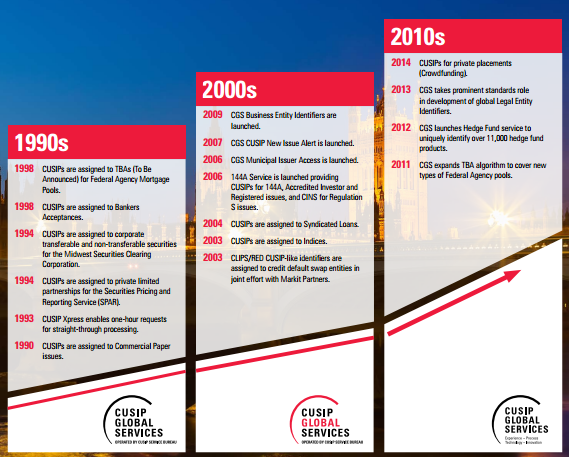 8
CUSIP Global Services Today
Powering Efficient Capital Markets
CUSIPs help foster market liquidity
 Over 30mm securities and their issuers worldwide
 Reputation as trusted originator of quality identifiers and descriptive data
 Interoperable among regulators, banks, vendors, exchanges, and depositories 
Numbering system or agency for
 United States and Canada
 Cayman Islands, Bermuda, and British Virgin Islands
 35 Other markets throughout Caribbean and Central/South America
9
CUSIP Global Services Today
Independent, Focused Standards Practitioner
Operated by the Market Intelligence division of S&P Global on behalf of the American Bankers Association
 S&P’s dedication: original CSB operated at a loss for years
 External ABA ownership respected (“Firewalled” business) 
 Dedicated Relationship Management Team
CUSIP Board of Trustees
 Industry-appointed, with dedicated SIFMA, DTCC and ABA seats
 Advisory capacity to guide growth and enhancements
 Ensures responsiveness to evolving needs of the markets
10
CUSIP Global Services Today
Sustained Reinvestment on Behalf of the Industry
New asset classes/market sectors that suffer for lack of a standard:
 Listed options (collaboration with Euromoney TRADEDATA)
 MAC Swaps (collaboration with SIFMA)
 Syndicated Loans (collaboration with LSTA)
 Physical precious metals (collaboration with Delaware Depository) 
Enhanced coverage of related standards
 Financial Instrument Short Name (FISN)
 Classification of Financial Instruments (CFI)
Connection to DTCC’s GMEI Utility for LEI Registration 
 Allows “one-stop shopping” for securities identifiers and LEIs
 Over 9,000 Issuer and Fund LEIs registered to date
11
CUSIP Global Services Today
Asset Class Coverage
12
A World of Standards: ANNA
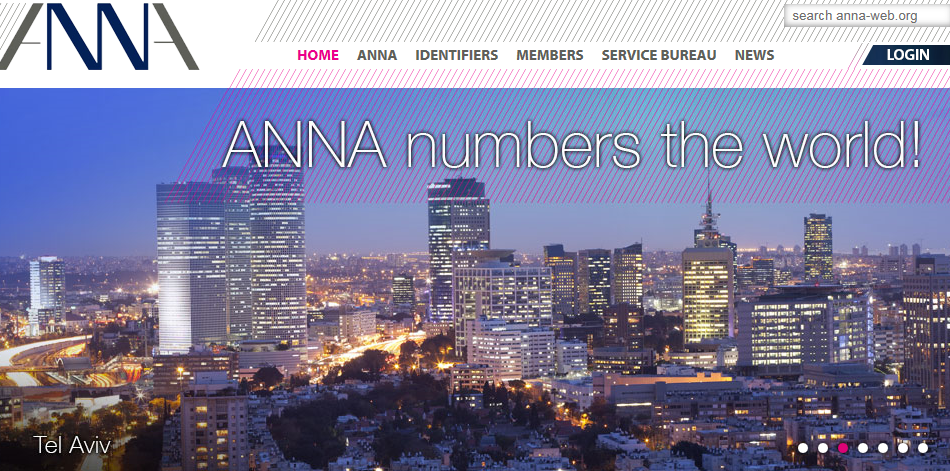 13
ANNA: At a Glance
CGS one of 22 Founding Members in 1992
Currently 82 full members and 30 partners representing 122 countries
Responsible for ISIN allocation and distribution
www.anna-web.org  Main website for the ANNA organization
www.annaservice.com Hub of Global ISIN data (CGS and SIX Financial)
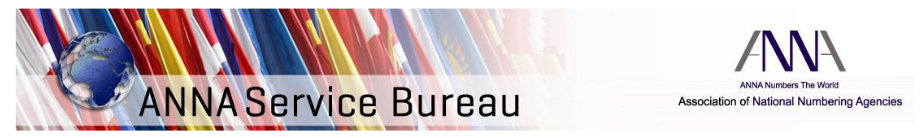 14
A World of Standards: ISIN
ISO 6166 - International Securities Identification Number
A global, uniform unique code that identifies instruments to facilitate cross-border trading
Example:  Amazon.com Inc. – Common Stock
Country Code2 char
Local ID9 char
Check1 digit
ISIN Identifier
US
023135106
7
US0231351067
Local ID is assigned by the responsible NNA
CUSIP will be Local ID for US and Canadian ISINs
ISO Rules govern the Country Code:
Equity: country where the entity is incorporated or organized
Debt: location of the Central Securities Depository
15
A World of Standards: FISN
ISO 18774 – Financial Instrument Short Name
Provides a consistent and uniform approach to standardize short names and descriptions for financial instruments
Example:  Carbonite Inc. debt
Issuer NameMax 15 char
Instrument DescriptionMax 19 char
“/”
FISN
CARBONITE INC
2.5NT20220401SRCONV
CARBONITE INC/2.5NT20220401SRCONV
Segments of the Instrument Description:
Interest rate/type (2.5)
Abbreviated security type (Notes)
Maturity date (April 1, 2022)
Rank (Senior)
Other attribute (Convertible)
16
A World of Standards: CFI
ISO 10962 – Classification of Financial Instruments code
Equity/Shares
Debt/ Bonds
17
A World of Standards: LEIs
ISO 17442 – Legal Entity Identifier
Designed to uniquely and unambiguously identify participants in financial transactions
Example:  Philadelphia Cheesesteak Company
LOU prefix 4 char
Verification ID2 digits
Entity Identifier14 char
LEI
5493
00SAMIRN1R27UP
549300SAMIRN1R27UP42
42
“Business Card” Information:
Address: 520 East Hunting Park Ave, Philadelphia PA 19124
Entity Status: Active
Managing LOU: GMEI Utility (5493)
Legal Form: Corporation
Record State: Public_Sources
18
Combined LEI and CUSIP requests
19
Processes and Procedures
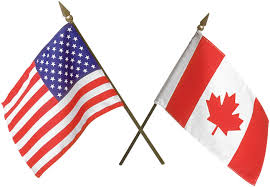 Criteria for Assigning a CUSIP
Equity
 Public (unrestricted) equity offering by US or Canadian issuer
 Private (restricted) equity offering in US by any issuer
Rule 144A or Regulation D
 American or Global Depositary Receipts (ADR/GDR)

Debt
 Public or private debt offering in US by any issuer
SEC-registered, Rule 144A, or Regulation D
20
Processes and Procedures
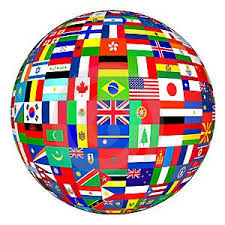 Criteria for Assigning a CINS
Equity
 Equity offered exclusively outside the US and Canada
Reg S stock offering by US company on UK AIM Exchange or in Germany
 Public offering in US by non-US or Canadian issuer (except ADR/GDR)
Cayman Islands, Bermuda, and British Virgin Islands

Debt
 Debt offered exclusively outside the US and Canada
Eurobonds
Regulation S (any issuer)
21
Processes and Procedures
General Procedures
Requester selects appropriate template at www.cusip.com
 Express service for processing in 1 hour or less
 REACH and FIRST mechanisms for large volume requesters 
Must upload appropriate legal documentation
 Prospectus or Official Statement for new offerings (can be preliminary)
 Certificate of Amendment or similar for effecting corporate actions
New offerings
 Public or Private
 Pre-sale/pre-trade
Corporate Actions
 Name change, merger, reorganization, Chapter 11 or reverse stock split
22
Processes and Procedures: Request Workflow
23
Tools for High Volume Requesters
CUSIP REACH allows retail CD brokers to request CUSIP numbers electronically
CUSIP FIRST lets requesters “fast-track” new bulk CUSIP identifier issuance
24
Processes and Procedures: Sample CUSIP
Structure of a CUSIP
CGS provides a 9-character standard CUSIP identifier for issuers and their financial instruments offered in the U.S. and Canada
Example:  Amazon.com Inc. – Common Stock
Issuer6 char
Issue2 char
Check digit1 digit
Unique CUSIP
023135
10
6
023135106
A mathematical formula checks accuracy of the previous 8 characters
Delivers a 1 charactercheck result
Identifies the unique name of the:
Entity
Municipality
Government agency
A hierarchical alpha numeric convention linked to alphabetic issuer name
Identifies the type of instrument:
 Equity
 Debt
Uniquely identifies the issue within the issuer
A hierarchical alpha numeric convention
Corresponding ISIN
US0231351067
25
Processes and Procedures: Sample CINS
Structure of a CINS
CGS provides a 9-character standard CINS identifier for 
non-U.S./Canadian financial instruments
Example:  BT Group PLC – Shares
Country Code1 char
Issue2 char
Issuer5 char
Check digit1 digit
Unique CINS
10
6
16612
G
G16612106
A mathematical formula checks accuracy of the previous 8 characters
Delivers a 1 charactercheck result
Region or country of Issuer
‘G’ is Great Britain
Combined with the Country Code, uniquely identifies the issuer
Uniquely identifies the issue within the issuer
Identifies the type of instrument
26
Processes and Procedures
Did You Know?
CUSIP identifiers are not reused except for certain high-volume fixed income programs?
 Discount Commercial Paper, Federal Agency discount notes and TBA mortgage pools
A security is assigned either one CUSIP or CINS, plus one corresponding ISIN?
There are rules for determining fungibility?
 One CUSIP/ISIN if shares trade on multiple stock exchanges or are denominated in different currencies
 Separate CUSIPs/ISINs if debt issued in different tranches or classes by currency (e.g. USD tranche and EUR tranche)
 Separate CUSIPs/ISINs for each transfer/ownership type: SEC-registered, Rule 144A, Accredited Investors and Regulation S
27
Protecting the Data
CGS staff have the knowledge and experience to spot suspicious offering documents and prevent the deals from reaching the market
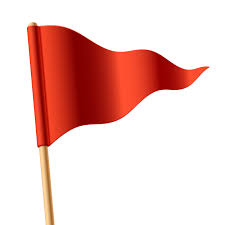 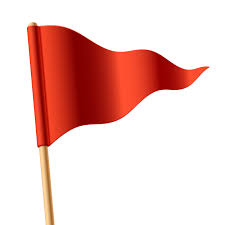 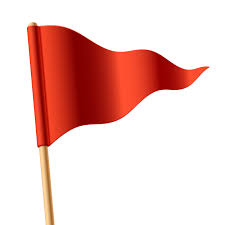 28
Protecting the Data
“Any knucklehead can score” – Charles Barkley
Just “numbering stuff” doesn’t solve reference data challenges
CGS Identifiers are the end result of a well-honed process
As CGS operates in the pre-trade space, all major market data vendors start in some fashion with the CUSIP database
Protecting the data and the ABA’s IP ensures the reliability of the system
 Using copies of copies of adulterated databases will lead to downstream errors and failed trades
29
Protecting the Data
Transparent Licensing Process
Allows for sustained reinvestment on behalf of the industry:
 Developing new asset classes
 Industry-supporting initiatives like CGS/DTCC LEI collaboration
 Free ISIN lookup 
One license allows consumption of CUSIP data from any number of authorized distribution partners
Sample fees and calculator available at:https://www.cusip.com/cusip/cgs-license-fees.htm
30
Data Distribution
Classifications and Ways to Access
31
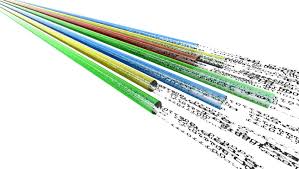 Data Distribution
CGS Data Feeds
32
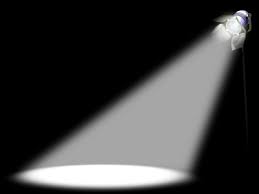 Data Distribution
Focusing the Spotlight on…
33
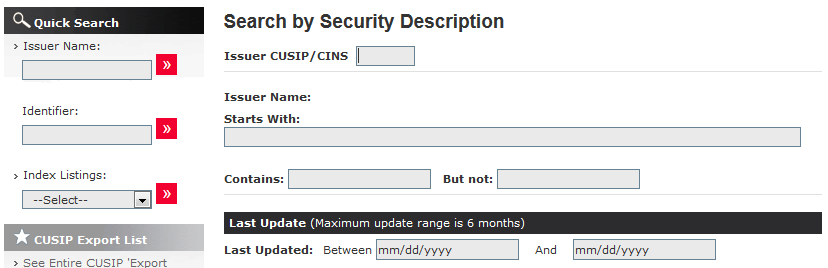 Data Distribution
Web and Portfolio Services
34
Benefit Directly from the Source
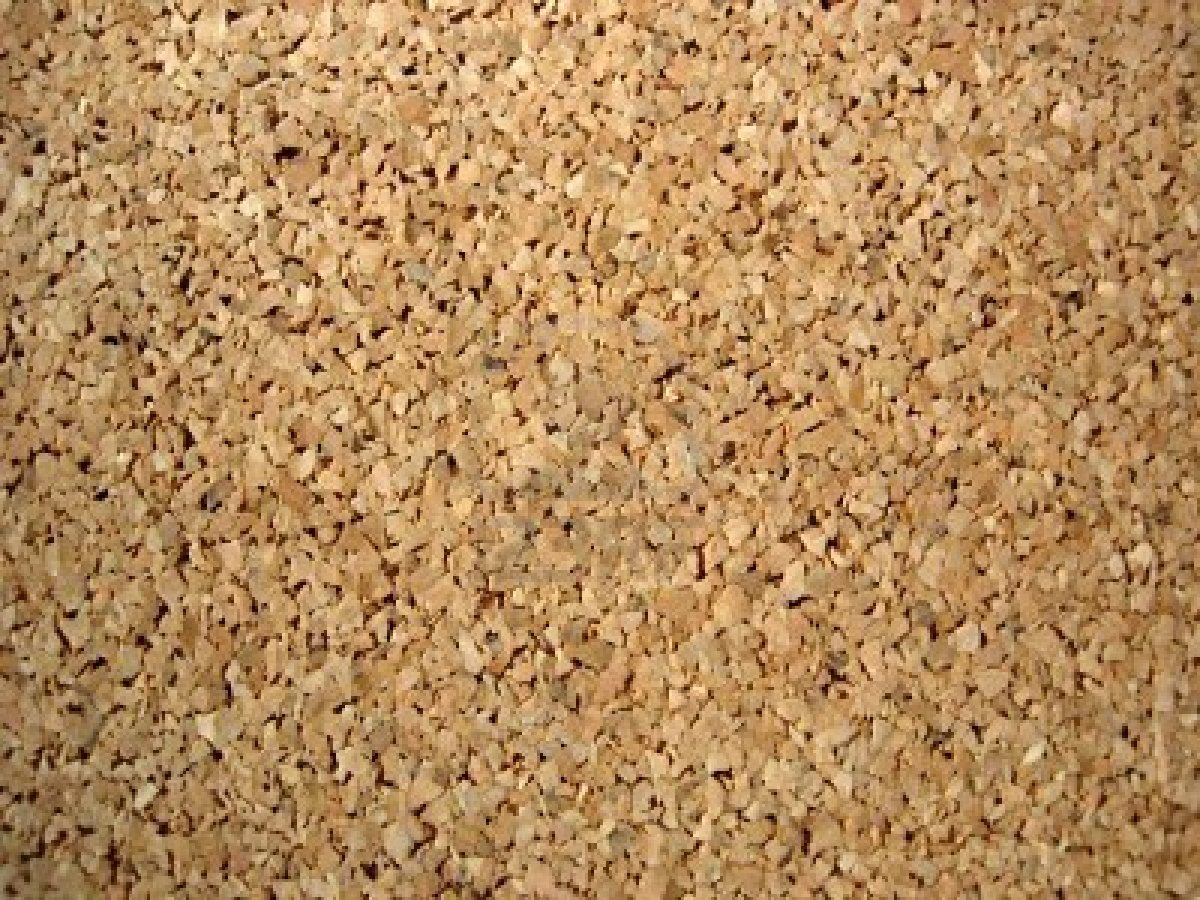 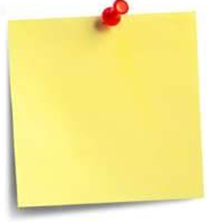 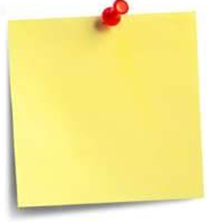 Data Provenance
Primary source database
Supported by legal documentation
50 years of historical reference data and corporate actions
Data expertise
Validation & Accuracy
Ensure accuracy of CUSIP, CINS and ISIN identifiers
Protect against dummy numbers
Cross check underlying data elements with legal documentation
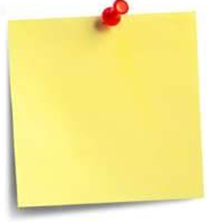 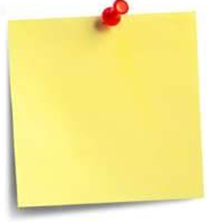 Speed
Real time access  to IPOs, new issuance, and corporate actions
Multiple delivery options via feed or web services
Asset Class Coverage
Dozens of asset classes covered across public and private markets
Work with industry experts on expansion to new classes e.g. LSTA, NAIC, Markit
35
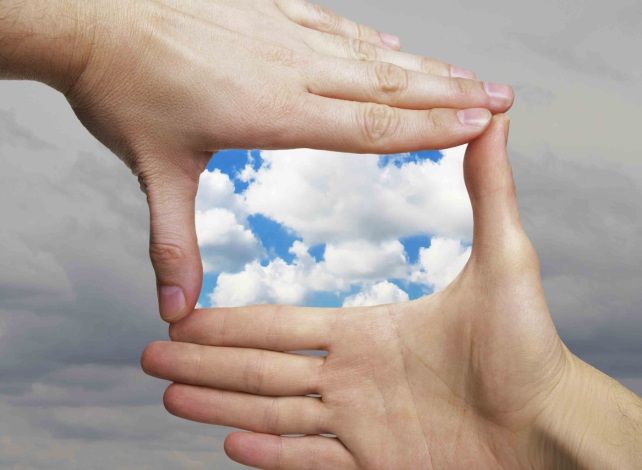 Glimpse of the Future
2017 and beyond…
New Frontiers in Asset Classes
 Factored Receivables
 Marketplace – or “P2P” – loans
 More in the alt space (e.g. private equity)
New Asset Types and Attributes for CFI Codes
ISINs for OTC derivatives
 ISIN embraced by ESMA as global standard for MiFID II 
 Dedicated ANNA Derivatives Service Bureau (DSB)
36
Contact Information
Executive Management
- Scott Preiss, Managing Director and Global Head, CGS	212-438-6560	scott.preiss@cusip.com
- Roger Fahy, VP and Chief Operating Officer, CGS	212-438-4221	roger.fahy@cusip.com
Operations and Data Governance
- Gerard Faulkner, Director of Operations		212-438-6542	gerard.faulkner@cusip.com
- Vinny DeCarluccio, Director of Data Governance	212-438-6540	vinny.decarluccio@cusip.com
- Sam Mannino, Production Supervisor		212-438-6554	sam.mannino@cusip.com
Product Management
- Robert Corrado, Product Manager                   	212-438-2945	robert.corrado@cusip.com
- Michael Suttmiller, Product Manager                                 212-438-6433               michael.Suttmiller@cusip.com
- Brian Sweeney, Product Manager		212-438-0226	brian.sweeney@cusip.com
Regional Representatives
- Matthew Bastian, Director, West Coast		206-402-6403	matthew.bastian@cusip.com
- Darren Purcell, Director, EMEA			+44 207 7176 7445	darren.purcell@cusip.com
- Eng Ban Ho, Director, Asia-Pacific		+65 6530 6457	engban.ho@cusip.com
37
Thank you!
Your opinion is very important to us 
Please fill out the survey

38